TRƯỜNG TIỂU HỌC PHÚC LỢI
TIẾNG VIỆT 1
TIẾT 3
Chọn từ ngữ để hoàn thiện câu và viết câu vào vở.
5
hốt hoảng
hát
tốt bụng
chăm chỉ
nông dân
a. Nhiều người                      vì có đám cháy.
(…)
b. Các bác                     đang làm việc chăm chỉ.
(…)
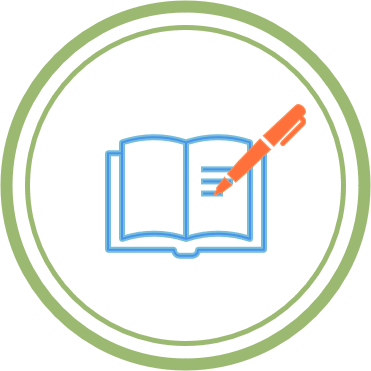 VIẾT
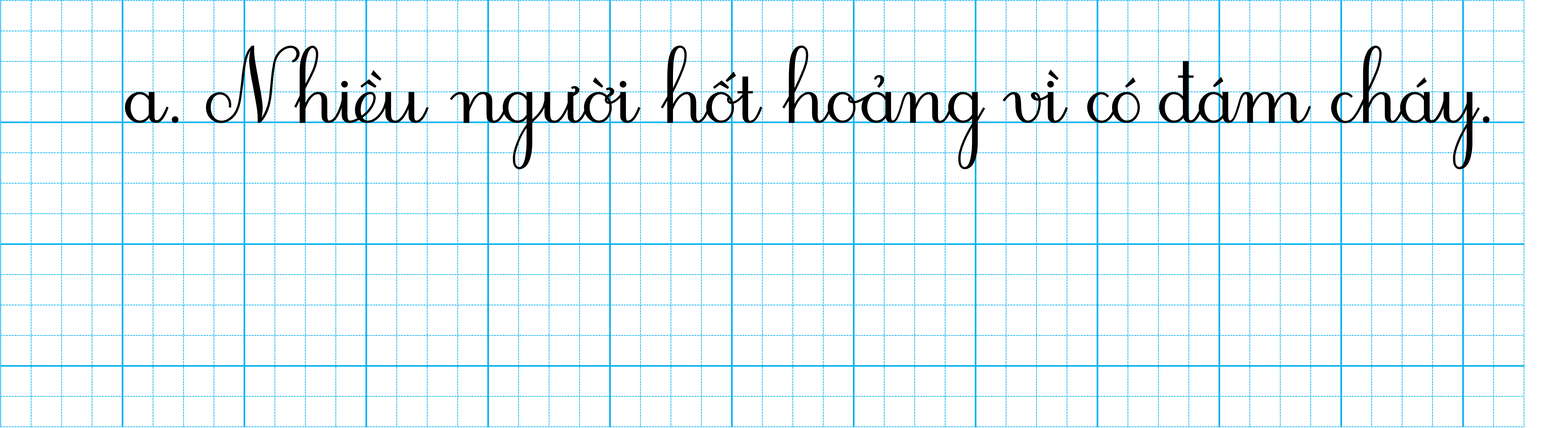 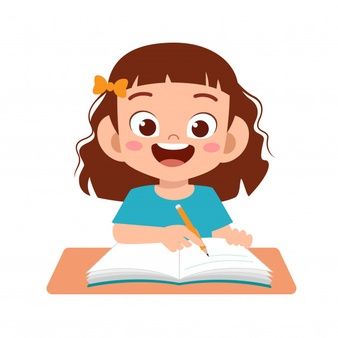 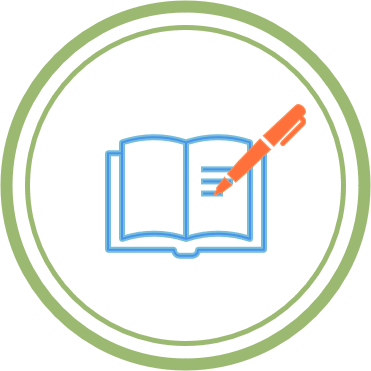 VIẾT
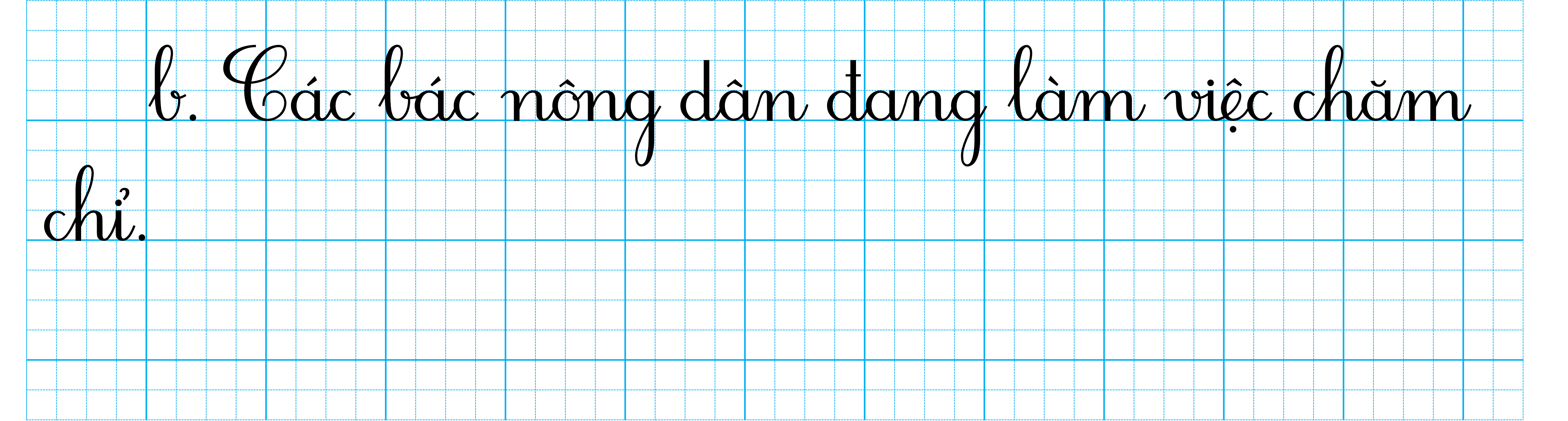 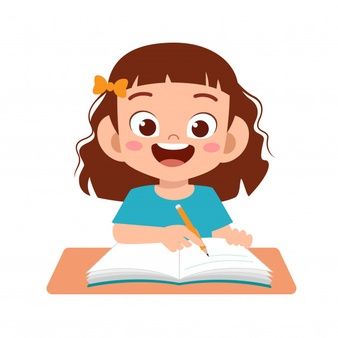 6
Quan sát tranh và kể lại câu chuyện Chú bé chăn cừu
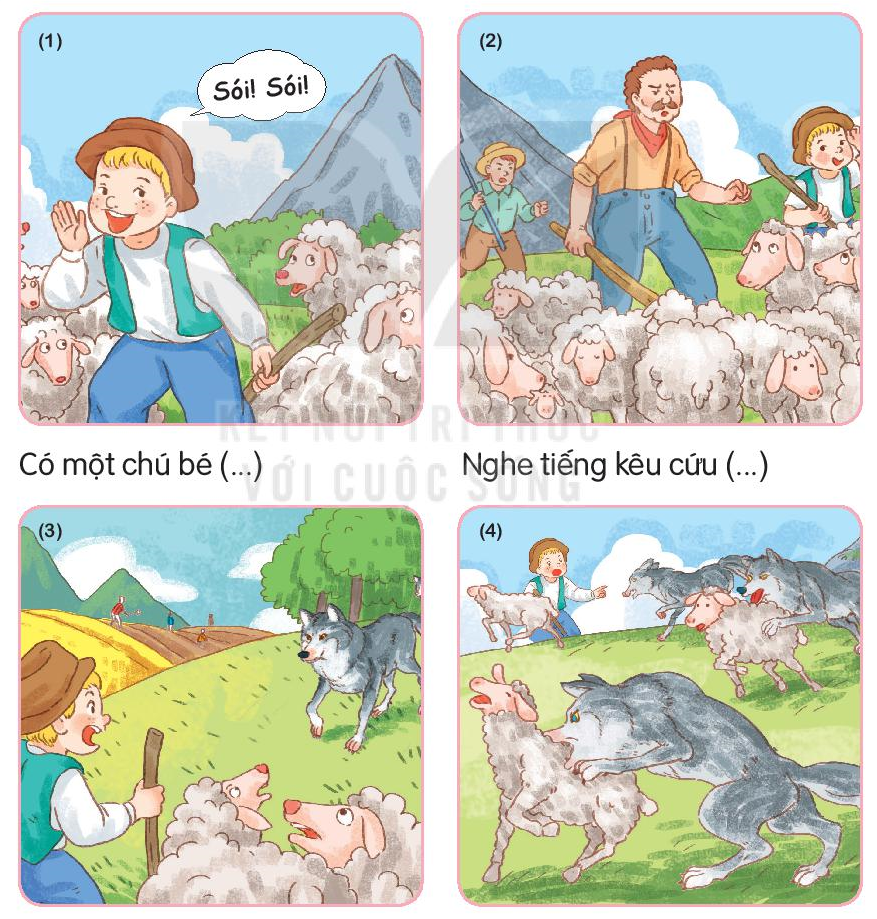 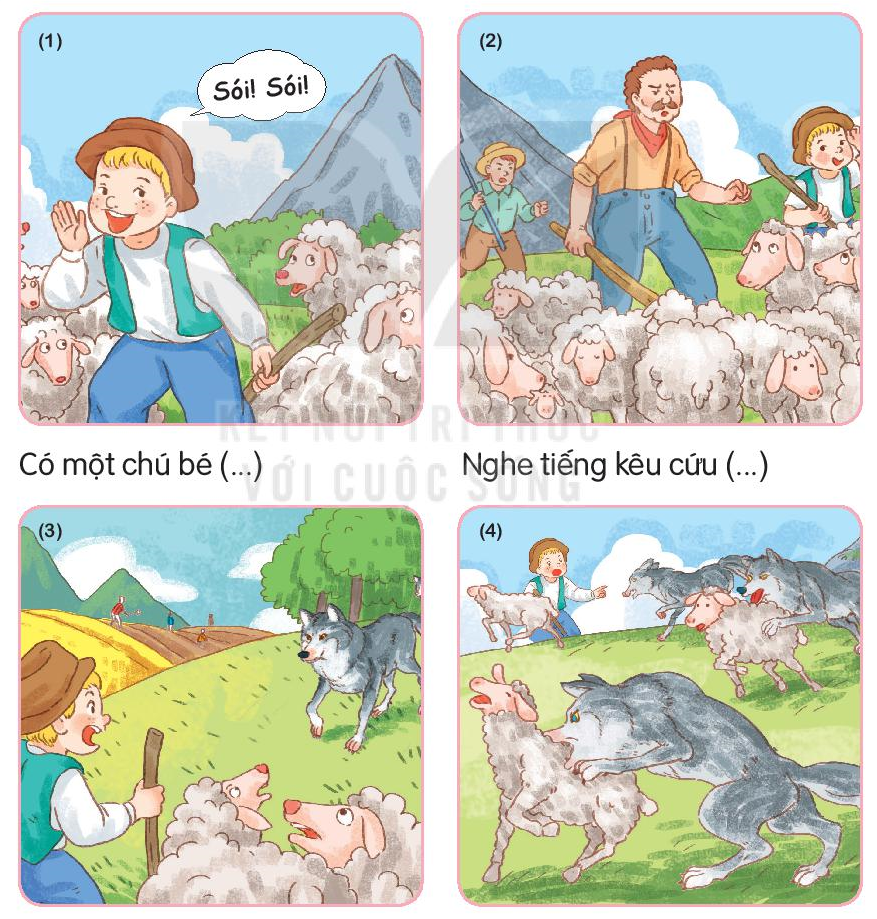 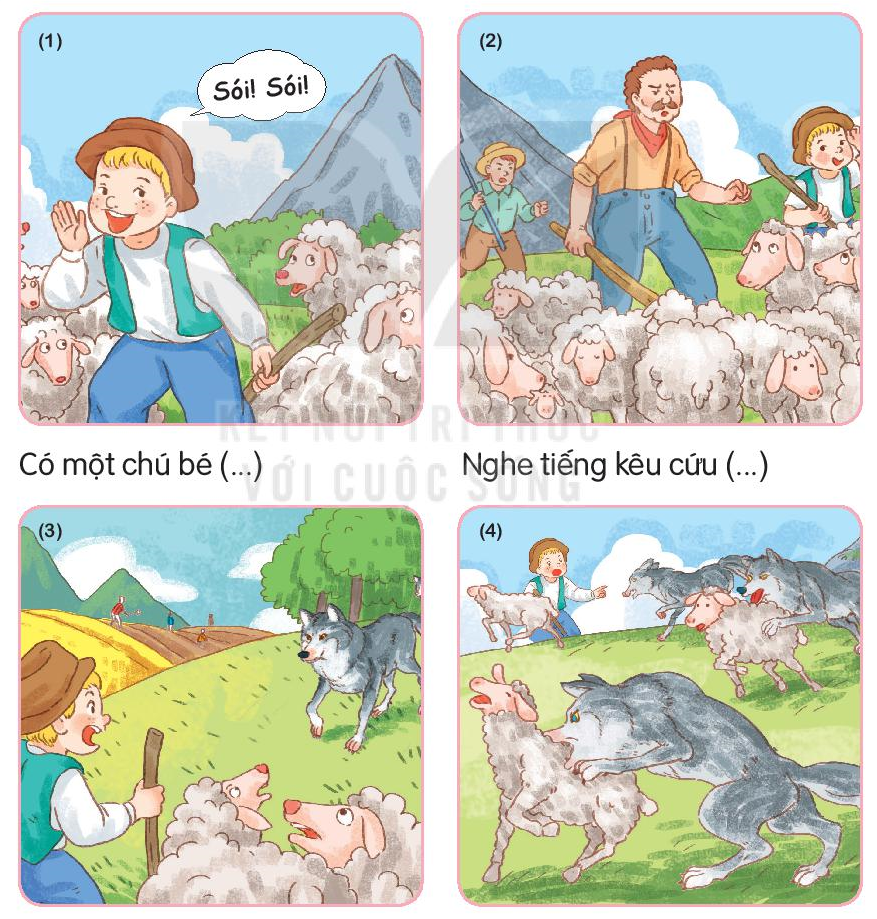 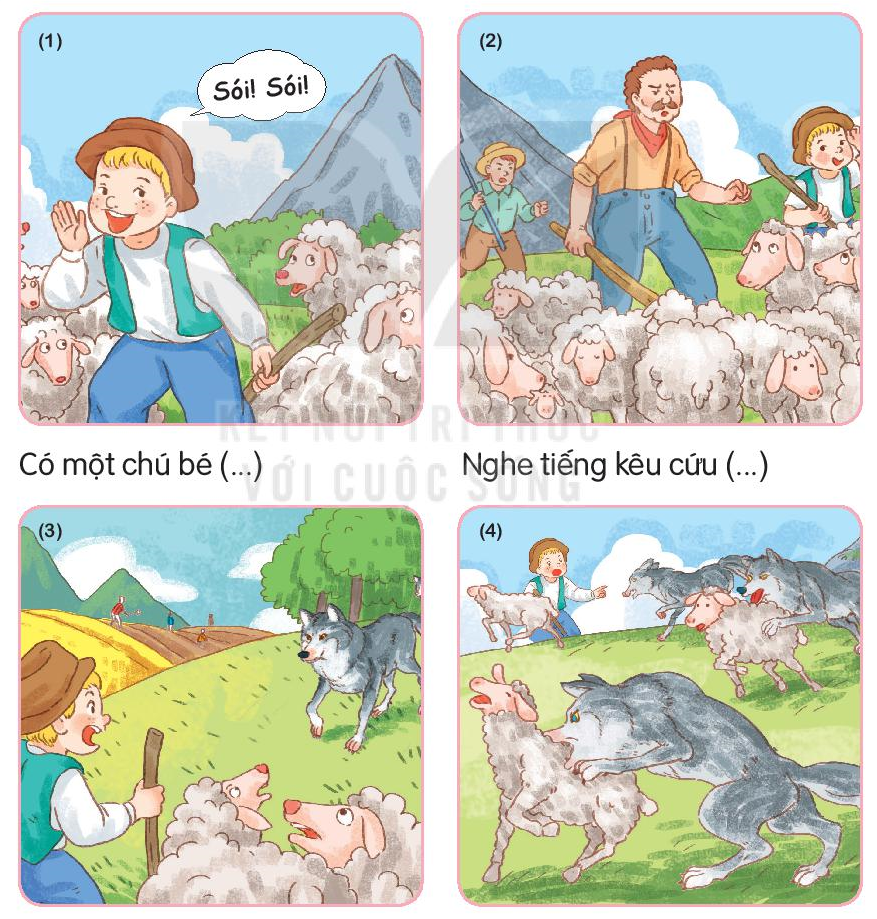 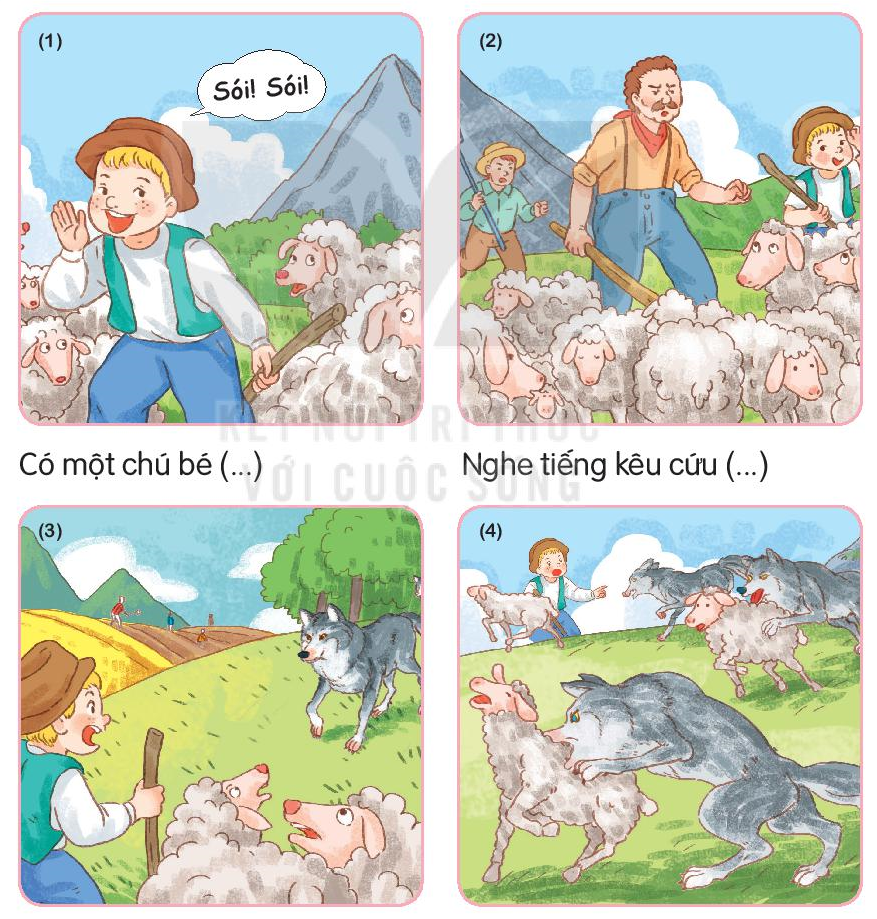 TRANH 1
Có một chú bé (…)
[Speaker Notes: Có một chú bé chăn cừu thường thả cừu gần chân núi. Một hôm, thấy buồn quá, chú nghĩ ra một trò đùa cho vui. Chú giả vờ kêu toáng lên:
- Sói! Sói! Cứu tôi với!]
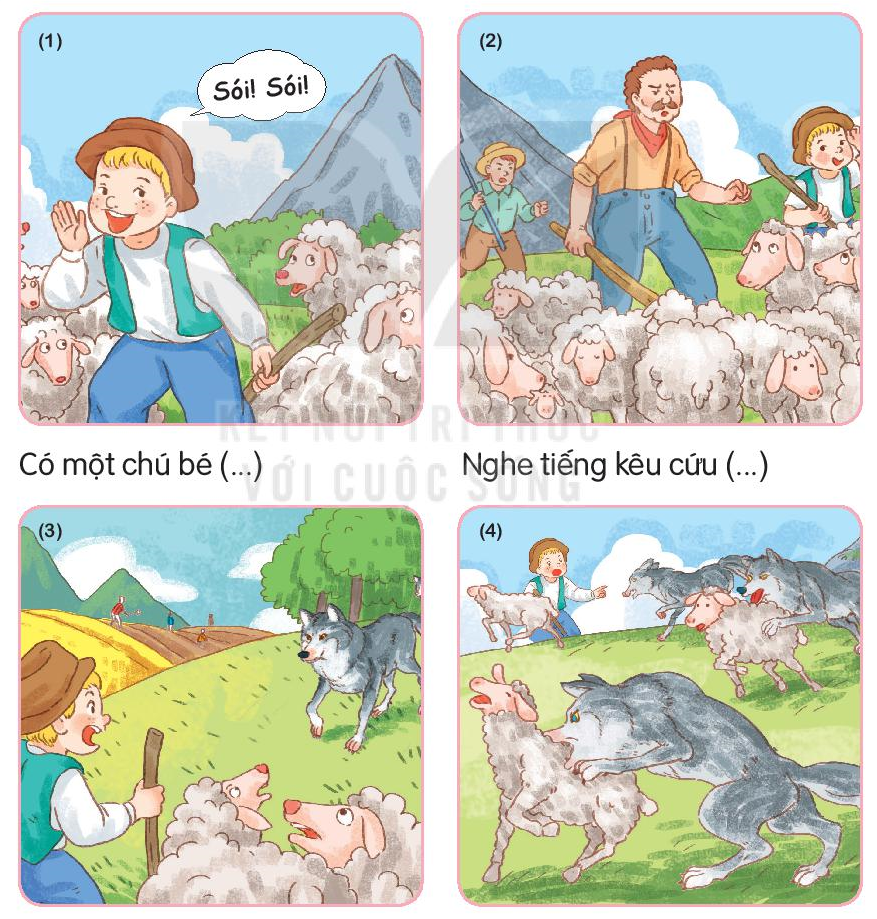 TRANH 2
Nghe tiếng kêu 
cứu (…)
[Speaker Notes: Nghe tiếng kêu cứu mấy bác nông dân đang làm việc gần đấy tức tốc chạy tới. Nhưng họ không thấy sói đâu. Thấy vậy, chú khoái chí lắm. Mấy hôm sau, chú lại bày trò ấy. Các bác nông dân lại chạy tới.]
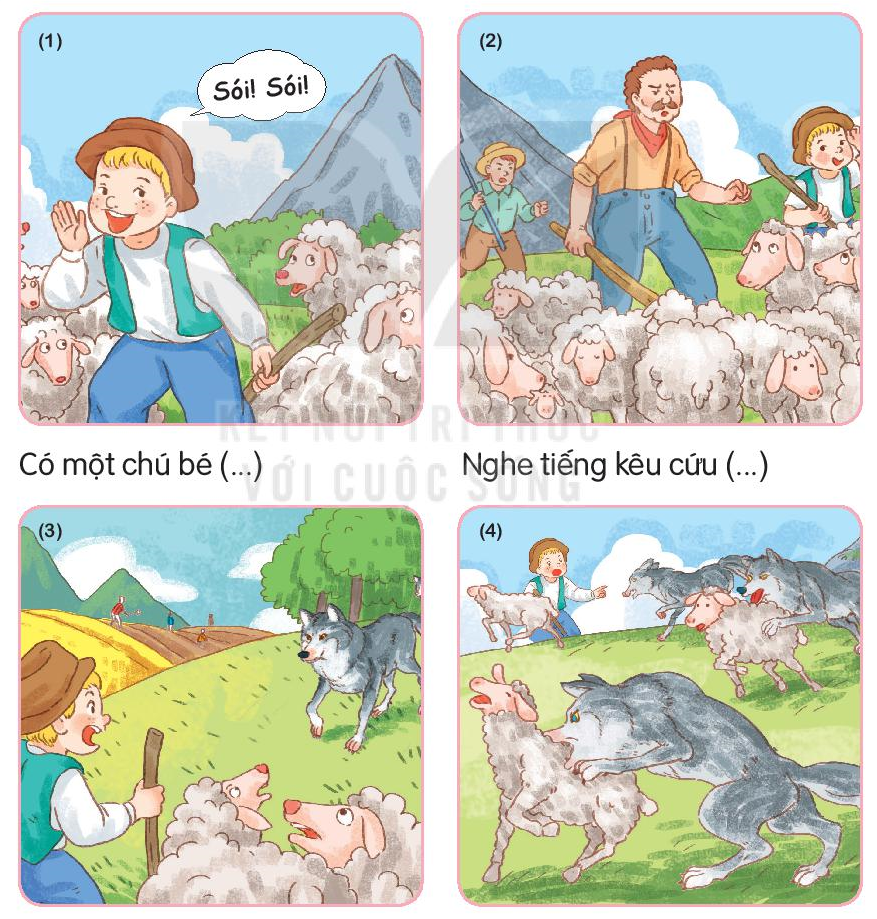 TRANH 3
Rồi một hôm
(…)
[Speaker Notes: Rồi một hôm, sói đến thật. Chú hốt hoảng kêu gào xin cứu giúp. Các bác nông dân nghĩ là chú lại lừa mình, nên vẫn thản nhiên làm việc.]
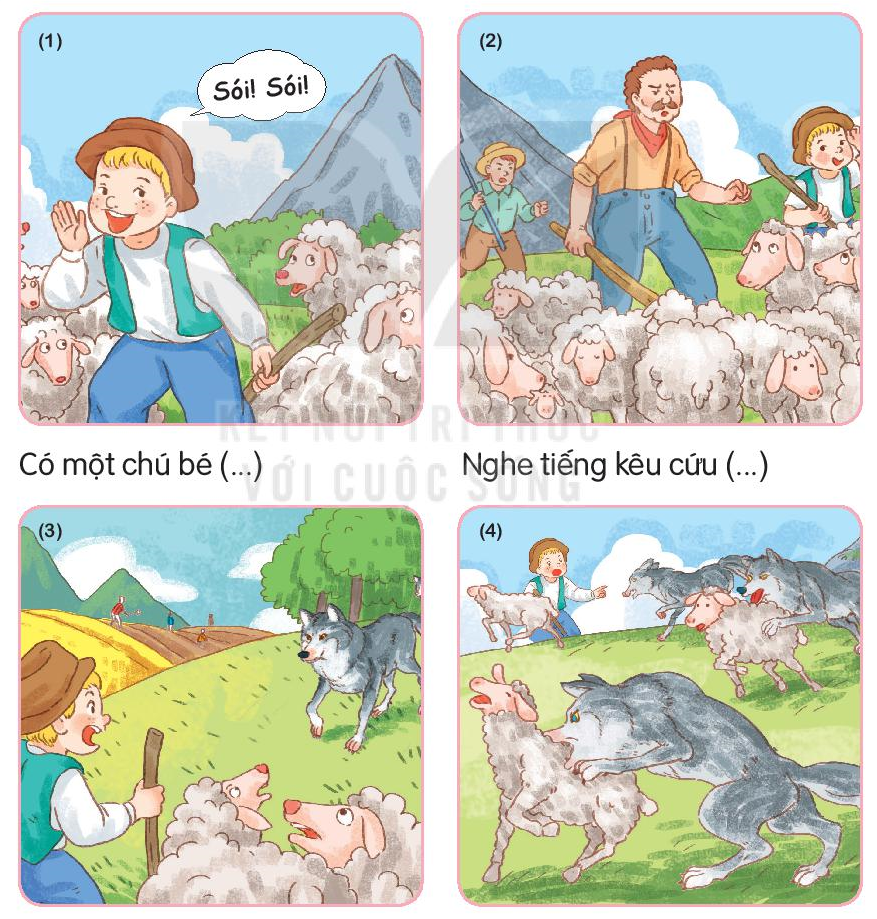 TRANH 4
Thế là (…)
[Speaker Notes: Thế là sói thỏa thuê ăn thịt hết cả đàn cừu.]
6
Quan sát tranh và kể lại câu chuyện Chú bé chăn cừu
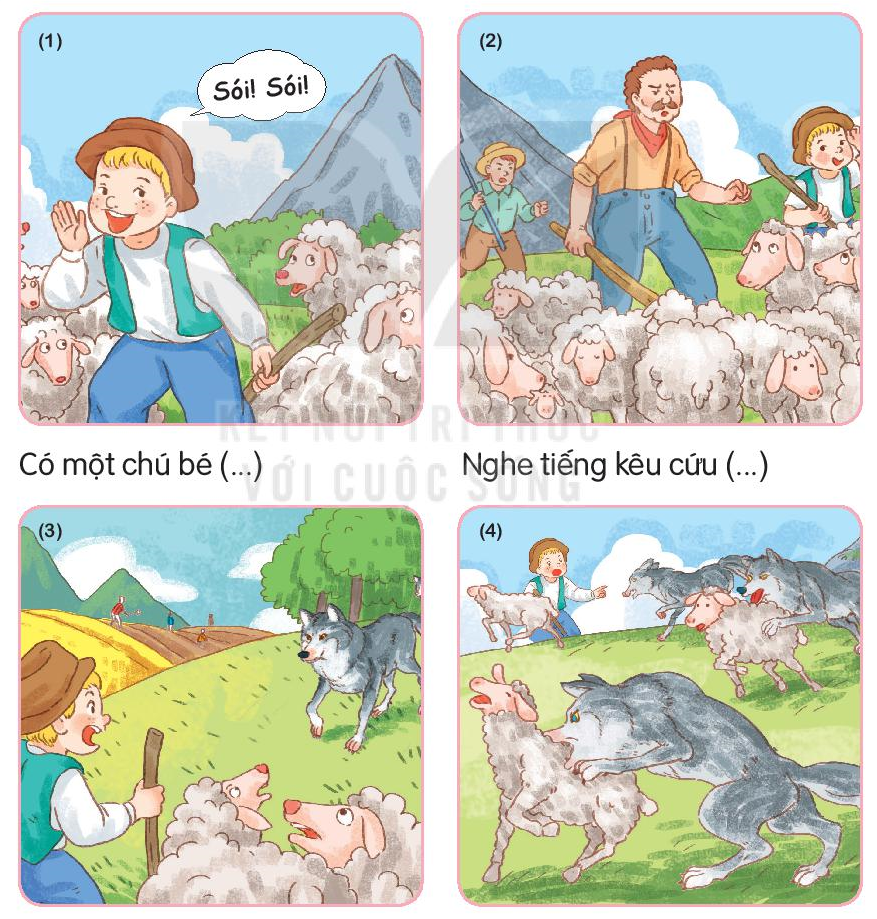 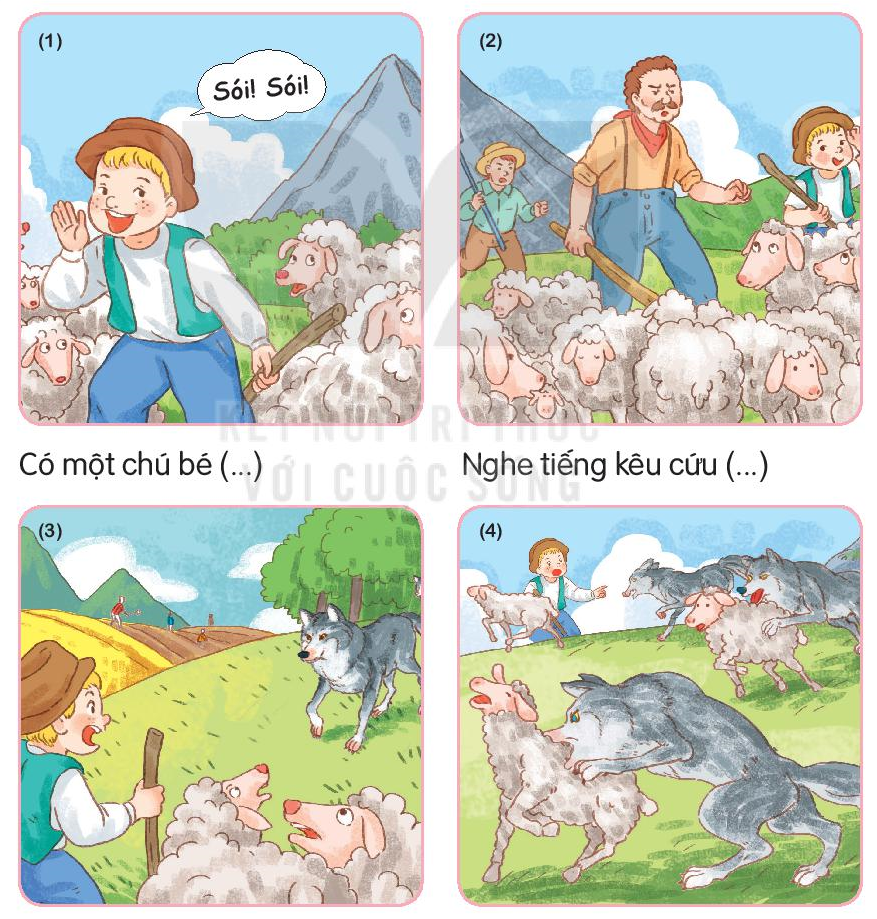 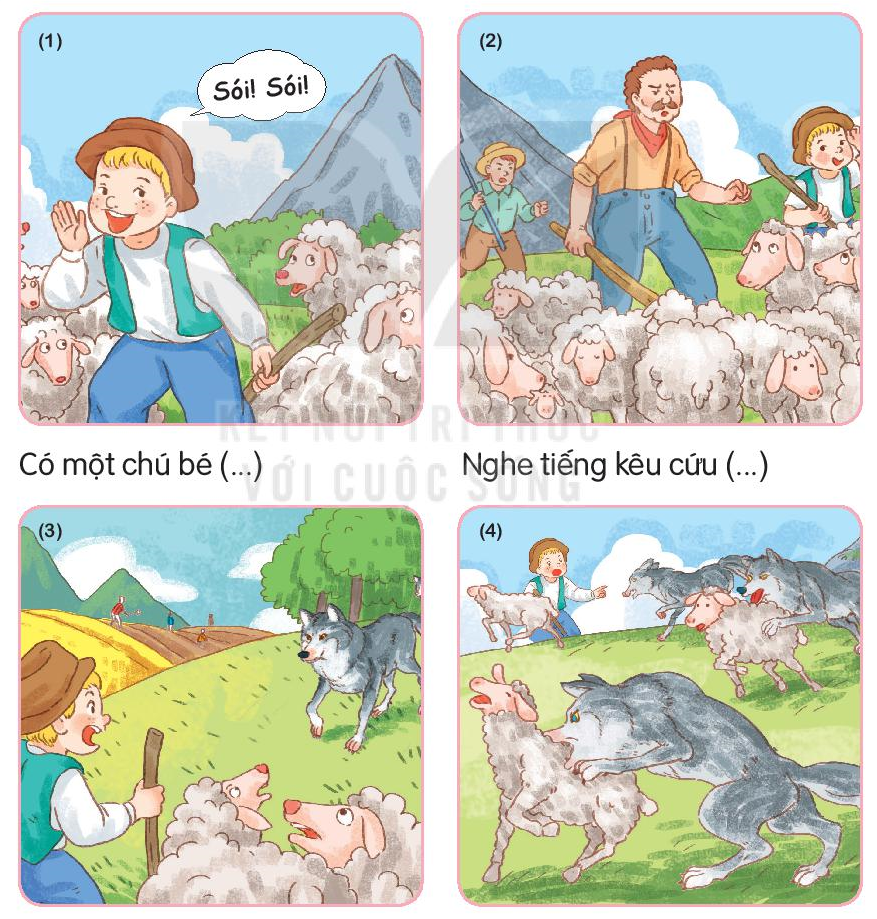 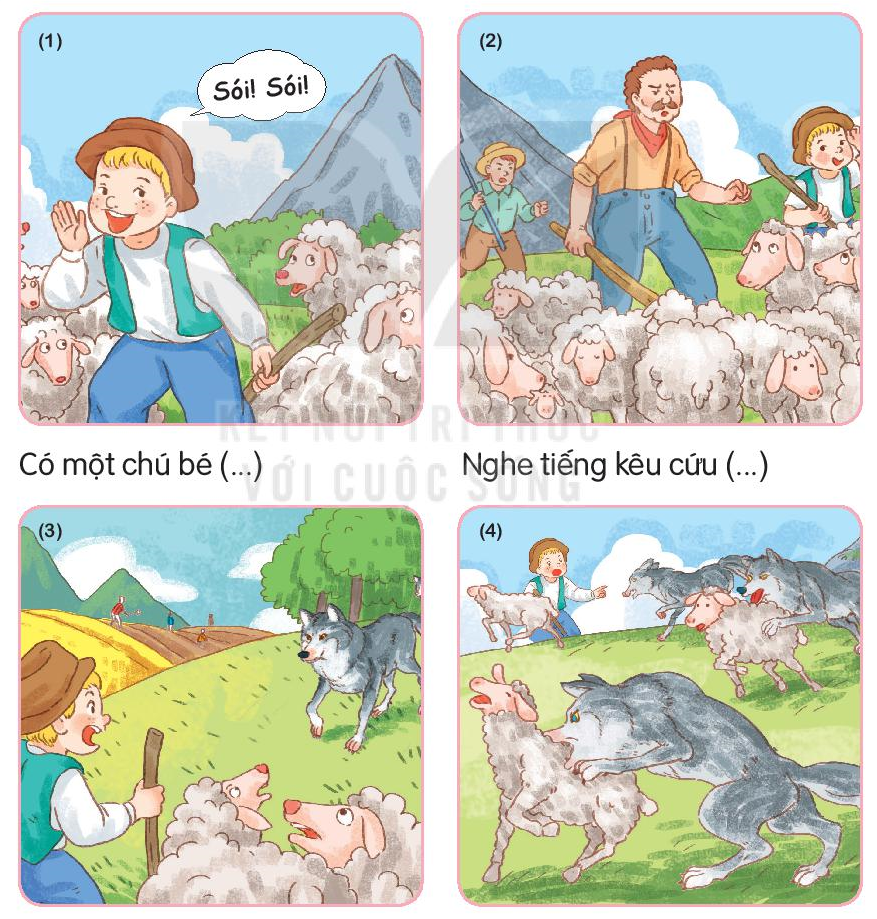 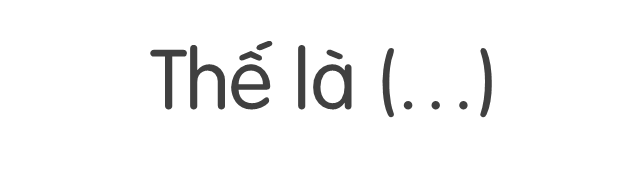 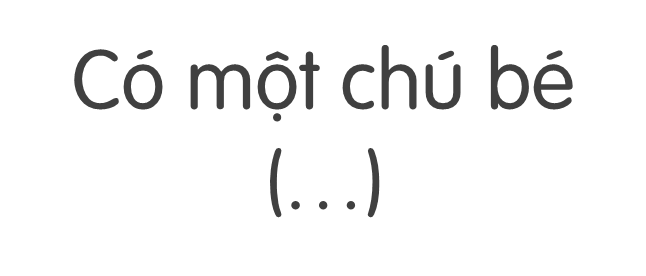 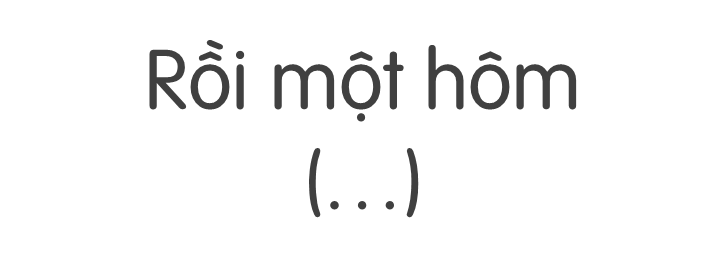 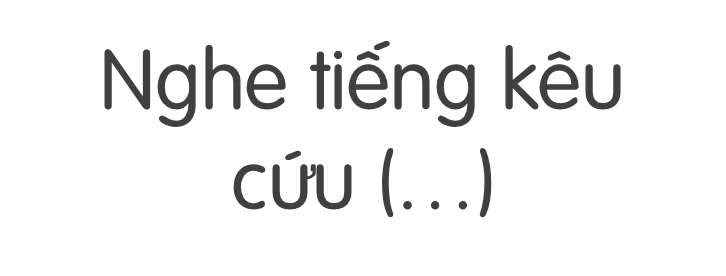 TIẾT 4
7
NGHE VIẾT
Một hôm, sói đến thật. Chú bé hốt hoảng xin cứu giúp. Các bác nông dân nghĩ là chú nói dối, nên vẫn thản nhiên làm việc.
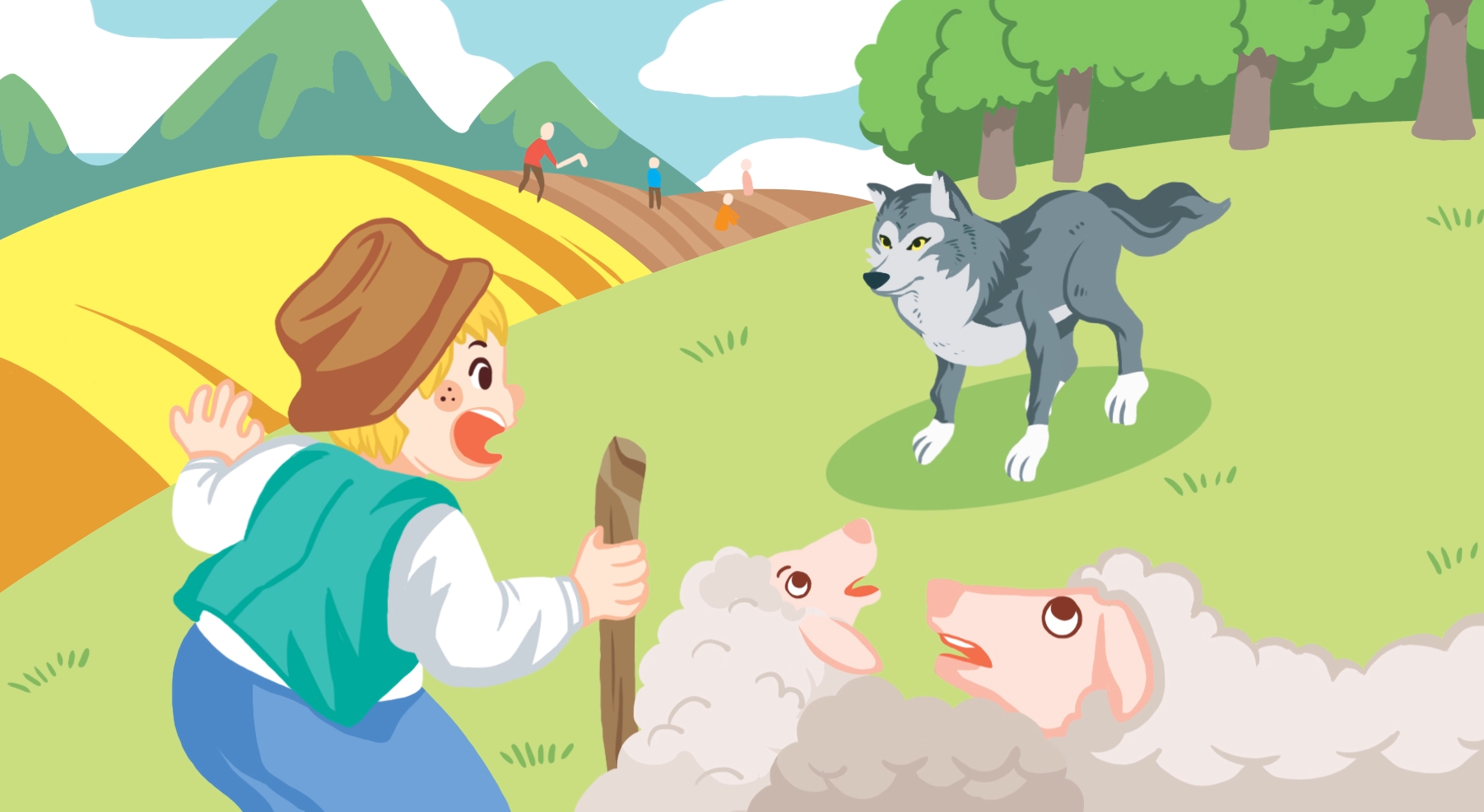 7
NGHE VIẾT
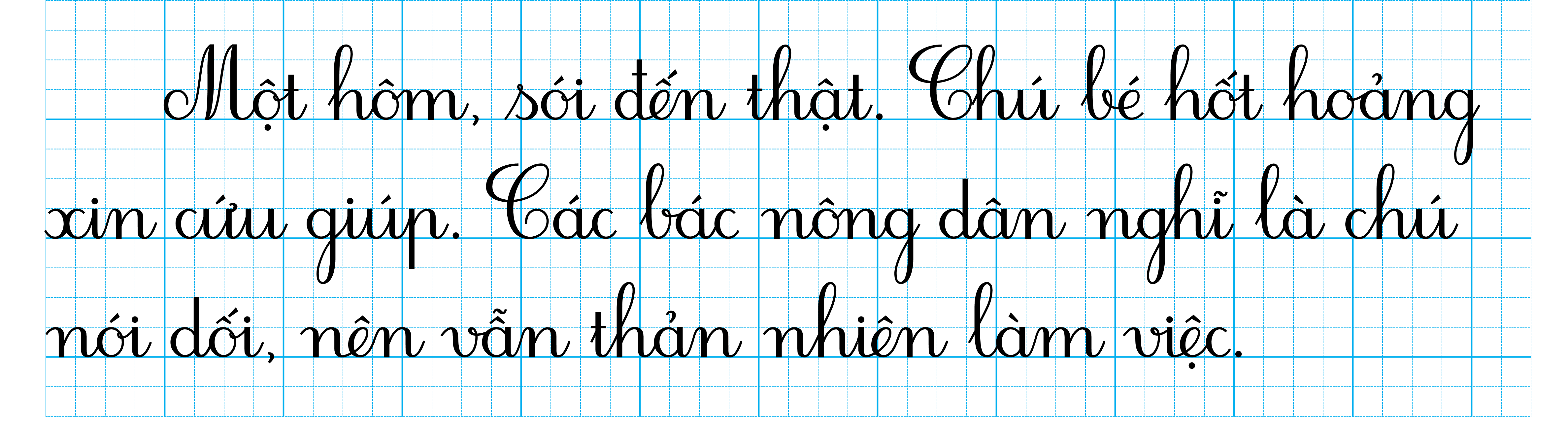 8
Chọn vần phù hợp thay cho ô vuông
a. ai hay ay
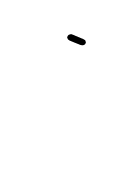 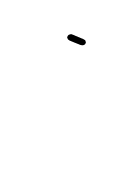 bày trò
chạy trốn
bài  học
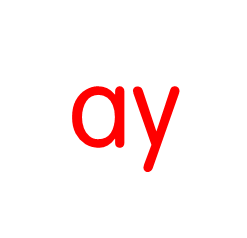 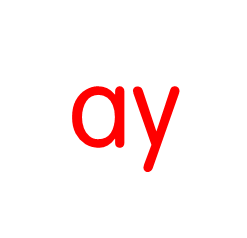 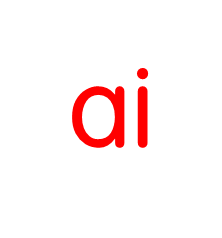 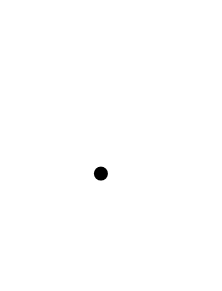 b. iêc hay iêt
rạp xiếc
việc làm
tạm biệt
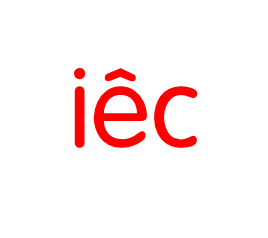 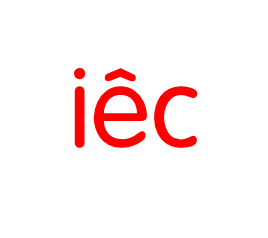 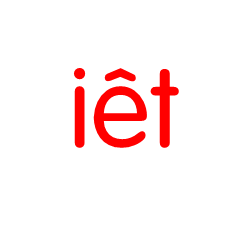 Quan sát tranh và dùng từ ngữ trong khung để nói theo tranh
9
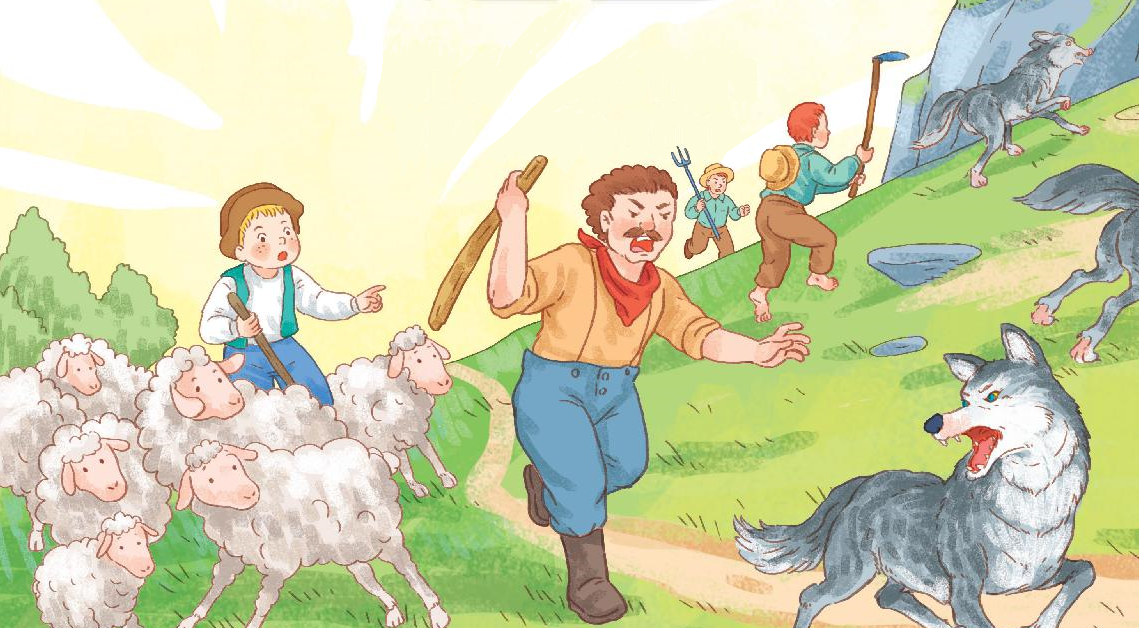 nông dân
chú bé
giúp
[Speaker Notes: Các bác nông dân đang giúp chú bé đuổi đi bầy sói dữ.]
HOẠT ĐỘNG TIẾP NỐI